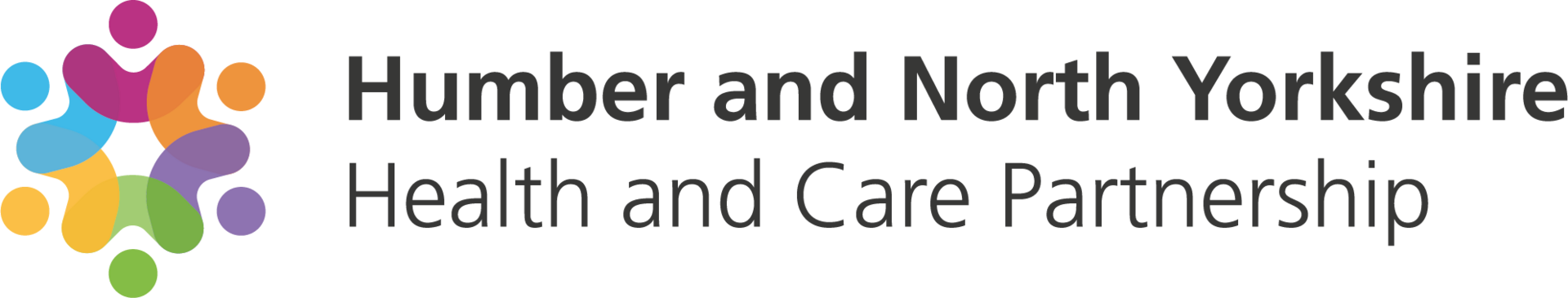 Humber and North Yorkshire 2025 Suspected Asthma Management & Treatment Guidance in children aged 2-5 years
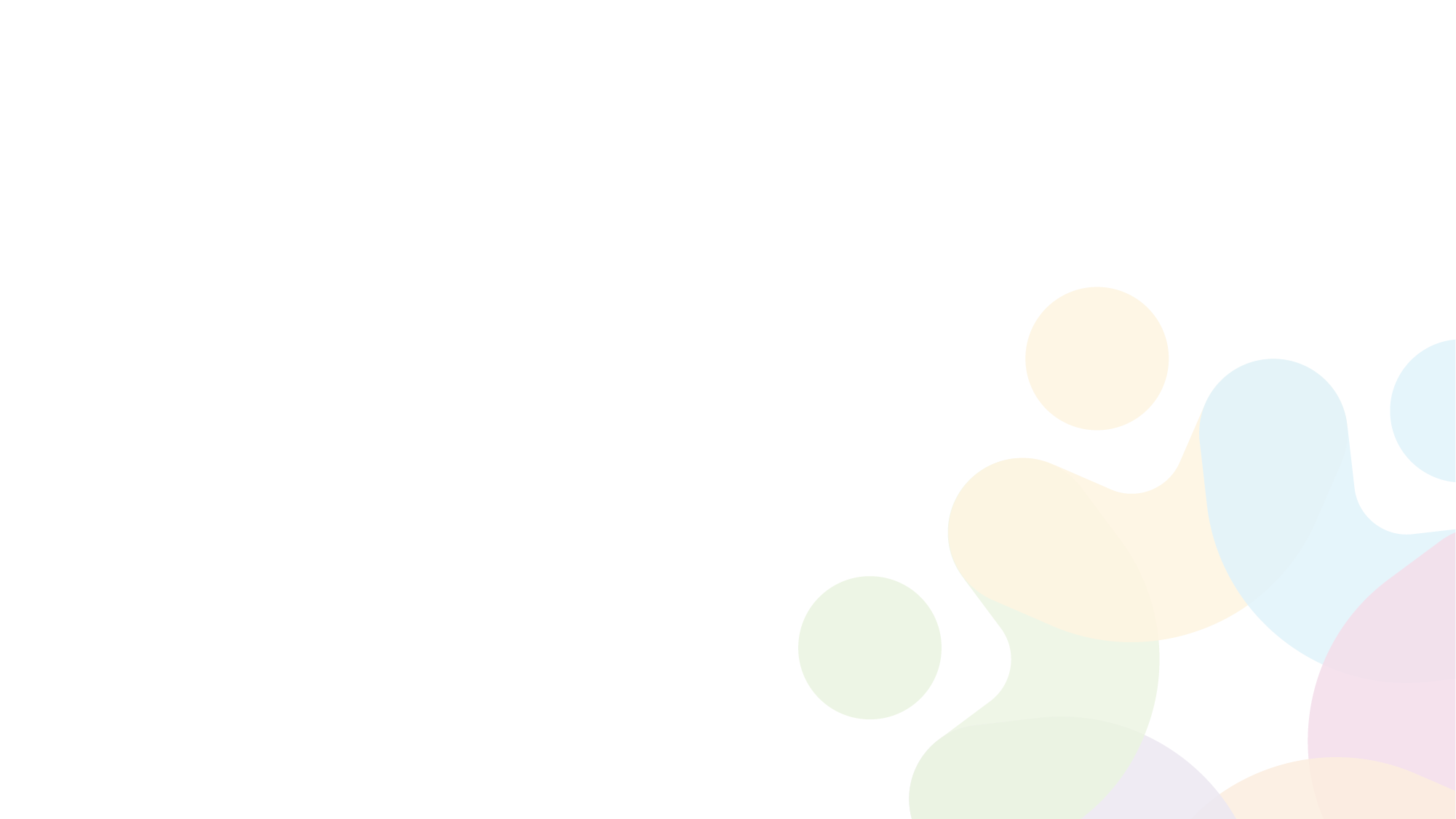 The enclosed suspected asthma guidelines are intended for use by clinicians working in Humber and North Yorkshire. These guidelines have been developed to inform treatment decisions for:
Children aged 2-5 years with suspected asthma that are too young for objective diagnostic testing
Children aged 2-5 years with uncontrolled suspected asthma symptoms, considered by their clinician to require a step up in treatment
These guidelines are not intended for the management of children with viral wheeze.
Guideline Key
ICS: inhaled corticosteroid
SABA: short-acting beta-agonist
LTRA: leukotriene receptor antagonist
pMDI: pressurised Metered Dose Inhaler
OCS: oral corticosteroid
HNY 2-5 years Suspected Asthma Guidelines FINAL Approved by HNY APC
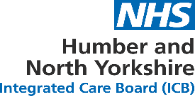 Humber and North Yorkshire Suspected Asthma Management & Treatment
Guidance in children aged 2-5 years.
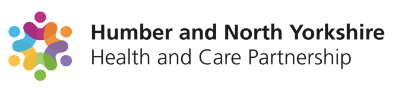 Wheezing in preschool aged children is common, occurring in approximately one third of all preschool children. Children with wheezing in the preschool period fall broadly into 2 categories:
Viral Wheeze – the child only wheezes episodically with upper respiratory infections and is otherwise totally symptom free. This group usually has an excellent prognosis with no increased risk of respiratory symptoms in later childhood.
Multi Trigger Wheeze/Suspected Asthma – the child wheezes with upper respiratory tract infections, but has 1 or more features suggestive of suspected asthma (see table 1)
This guidance is designed to support clinicians in the management of children with features suggestive of suspected asthma (table 1) or children under 5 experiencing severe acute episodes of difficulty breathing and wheeze. 
Refer any child under 5, to secondary care, who has had 2 or more courses of oral steroids in 12 month OR hospital admission
If a child has any feature suggestive of an alternative diagnosis (see table 2) they should be referred to secondary care for specialist advice.
Treatment is guided by which category the child falls into. A child can move between the categories over time and treatments should be adjusted accordingly.
No treatment has been shown to prevent progression of preschool wheeze to school age asthma, so treatment is driven solely by current symptoms.
Child aged 2-5 years with features suggestive of suspected asthma (See table 1), treat acute episode and consider:
In children who do not tolerate inhaled medication/spacer, consider LTRA as first line trial
Soprobec 100 pMDI
One puff BD via a spacer
Clenil® 100 pMDI
One puff BD via a spacer
Salamol 100 
(pMDI) 
1-2 puffs PRN 
Via a spacer
Consider 8–12-week trial of Paediatric low-dose ICS daily + Reliever (SABA) as needed
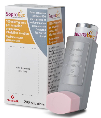 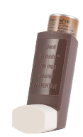 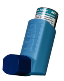 Did Symptoms resolve during the trial of treatment?
YES
If symptoms resolved during trial
Consider stopping ICS+SABA treatment and review symptoms after a further 3 months
NO
Check inhaler technique
Adherence
Environmental sources (see page 2) 
Review for potential alternative diagnosis
If this doesn’t explain treatment failure
*Refer the child to a specialist in asthma care:

- Persistent or uncontrolled symptoms despite optimised treatment
- Frequent severe exacerbations
- Parental concern
- Diagnostic Uncertainty (see table 2
If symptoms recur after review or acute episode requiring OCS and/or hospitalisation
Restart regular ICS + SABA
Begin at paediatric low dose and titrate up to paediatric *moderate dose if needed
If symptoms remain uncontrolled, stop LTRA and refer to a specialist in asthma care
Consider a further trial without treatment after reviewing the child within 12 months
Montelukast 4mg OD at night
Discuss Potential side effects prior to prescribing
If symptoms are uncontrolled consider adding LTRA to ICS
for a trial of 8-12 weeks
STOP if ineffective or 
Side effects
Or Referral
HNY 2-5 years Suspected Asthma Guidelines FINAL Approved by HNY APCxxxxxx
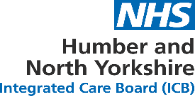 Pollution Forecast
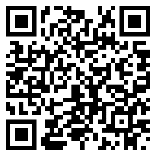 NHS Stop Smoking
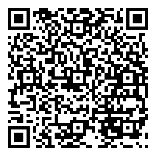 Yes
No
No
Humber and North Yorkshire Suspected Asthma Management & Treatment
Guidance in children aged 2-5 years.
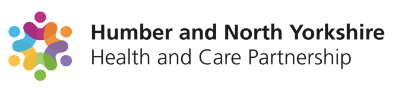 Coding Tips in 2–5-year-olds
Spacers
Does the child have episodic wheeze only with viral illness?
Yes
Principles of Good (suspected) Asthma Care
Check that all principles are being followed when considering stepping up asthma treatment
Yes
Pre-School Children & Air Quality
Indoor and outdoor air pollutants can act as triggers for respiratory symptoms in children.
During a consultation HCP's should ask about potential sources of indoor and outdoor air pollution (such as patient smoking/parental smoking, open solid fuel fires, damp and mould, proximity of homes/school to busy roads etc.) These should be clearly documented.
Parental smoking and secondary exposure to tobacco smoke in children irritates the airways and make wheezing symptoms and episodes more likely. 
Cigarette smoking exposure is also linked with an increased risk of children developing asthma during their lives.
If the child's care givers smokes or vapes, give 'Very Brief Advice' and signpost to local stop smoking services. 
Many stop smoking services use vaping as a tools to help people step down from smoking tobacco. Advise families that vaping can also act as an irritant on their child's airways, and they should avoid vaping around their child.
If patient/family reports issues with damp and mould in their home and requires further support, regarding housing, signpost to citizens advice.
If any concerns raised regarding outdoor air pollution, signpost patients to the Defra pollution forecast.
No
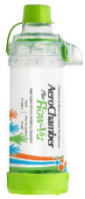 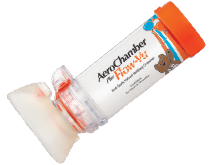 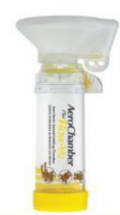 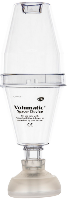 Code: VIRAL WHEEZE
CTV3 Code - XaMe7
SNOMED - 276191000000107
Does the Child have red flags for Suspected Asthma?
*See Table 1
Inhaler technique should be taught  and reviewed during every asthma consultation. Inhaler technique videos are available at: How to use your inhaler | Asthma UK. 
Adherence with preventer therapy is often low and should be assessed and addressed during every consultation. 
If prescribing a pMDI inhaler, an appropriate spacer should be prescribed and instructions about its use and maintenance provided.
All patients should be given a personalised asthma action plan which should be updated following any treatment change. 
Appropriate life-style and self-management advice should be discussed during each asthma consultation (e.g. trigger avoidance, smoking cessation, physical activity, weight management etc.)
Review of symptoms and control should happen regularly and  diagnostic testing for asthma arranged once child is old enough to perform objective testing.
Are you going to give a trial of treatment?
Aerochamber plus Flow-Vu Child Small
(0-18 months)
Aerochamber plus Flow-Vu Child Medium
(1-5 years)
Aerochamber plus Flow-Vu Youth
(5-16 years)
Volumatic
Spacer
With mask
(0-5 years)
Yes
No
Consider Alternative diagnosis.
No
Yes
No
Code: SUSPECTED ASTHMA
CTV3 Code – XalnC
SNOMED - 394967008
Code: SUSPECTED ASTHMA
And review child at least annually and review diagnosis regularly
Consider Referral for specialist opinion if:
- Symptoms persist
- are uncontrolled
- There is diagnostic uncertainty
How to use Blue (reliever) Inhaler
Did the trial of treatment improve their symptoms?
Is the child breathless, wheezing, coughing a lot, or working harder to breath?
Yes
Citizen's Advice
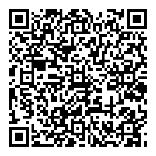 Give Two puffs of the blue inhaler (1 at a time) via a spacer.
 
If this didn't relieve their symptoms after 5 -10 minutes. 
 
Give a further Two puffs of the blue inhaler (1 at a time) via a spacer.
 
If this still didn't relieve their symptoms after 5 -10 minutes
 
Give a further Two puffs (1 at a time) via a spacer and reassess after 5-10 minutes.
 
They have now had Six puffs in total.
 
Have their symptoms resolved?
Child does not require their blue inhaler.
Reassess regularly.
This should last at least 4 hours, reassess regularly for any worsening symptoms.
If symptoms have not resolved following or relief does not last 4 hours. The child is worsening, and immediate action is needed.
 
Give up to Ten puffs of the blue inhaler via a spacer, 1 puff at a time and arrange an urgent review the same day or attend the emergency department if this is not possible.
 
If the child is having breathing difficulties that are not resolved by Ten puffs of salbutamol call 999.
 
Continue to give One puff of their blue inhaler every 30 seconds until help arrives.
HNY 2-5 years Suspected Asthma Guidelines FINAL Approved by HNY APC xxxxxx